MLADoBOLESLAVsko
Karolína Vargová, HC2
MLADÁ BOLESLAV
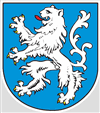 Byla založena v 2. polovině 10. století

Má 13 městských částí

Počet obyvatel: 37 771
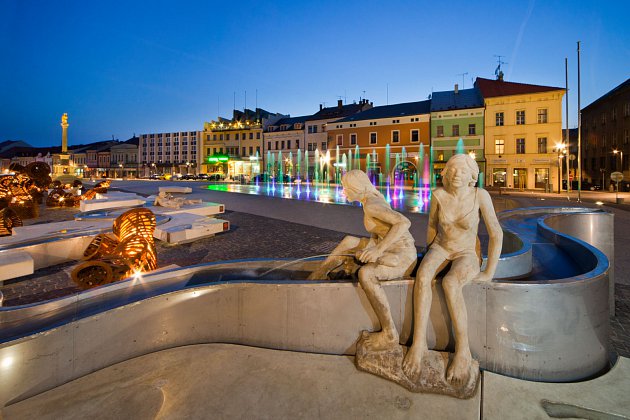 PŘÍRODNÍ PŘEDPOKLADY
Přírodní: -podnebí: mírné
                 -povrch: lesy, orné půdy, zemědělské pozemky
                 -vodstvo: řeka Jizera, potok Žehrovka, říčka Bělá, …


Kulturně-historické: -hrady
                                     -zámky
                                     -muzea                                 
                                     -galerie                                                                                  řeka Jizera
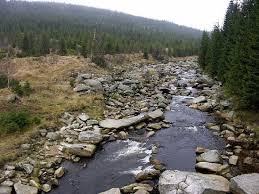 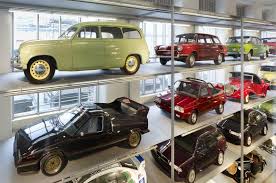 Škoda auto muzeum Mladá  Boleslav
REALIZAČNÍ PŘEDPOKLADY
Dopravní: -dálnice D10
                     -autobusová doprava
                     -železniční doprava
                                       

Materiálně-technické: -hotely
                                          -penziony


                                                                                                               hotel Plaza
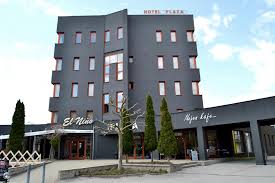 PAMÁTKY
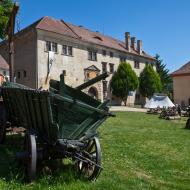 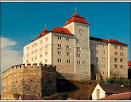 Hrad a zámek Staré Hrady
hrad Mladá Boleslav
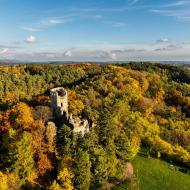 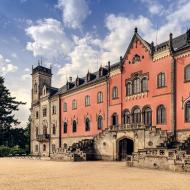 zřícenina hradu Michalovice
zřícenina hradu Valečov
státní zámek Sychrov
ZŘÍCENINA HRADU MICHALOVICE
byl založený v 2. polovině 13. století a zanikl v 2. polovině 15. století
mohutná nakloněná věž je jedním z nejlepších rozhledových míst na Mladoboleslavsku
oblíbený hrad Karla Hynka Máchy
od roku 1958 je chráněn jako kulturní památka ČR
ZDROJE
https://www.google.cz/webhp?hl=cs&sa=X&ved=0ahUKEwj5mKbBpe_eAhWODewKHRUPCKMQPAgD

http://www.mladoboleslavsko.eu/

http://www.mb-net.cz/